CAREC Digital Strategy 2030Country Consultations
Dr. asya rudkovskaya

September 23, 2021
CAREC Digital Strategy 2030 Drivers
•	COVID-19 crisis and the shift to digital, yet growing digital divide between digital haves and have-nots across the region
•	Agreement among CAREC countries on the need to collaborate on digital transformation 
•	Opportunity in crisis: towards a resilient and inclusive economy and society
CAREC Digital Strategy 2030Vision and Mission
Vision
A Common CAREC Digital Space that enables digital transformation and a freer flow of data across the region, leading to digital dividends:
Inclusive economic growth and social well-being (closed digital divide)
New jobs 
Better public and other services
Higher regional competitiveness.
Mission
Help CAREC develop a common Digital Space based on  a data-driven platform-enabled regional digital  economy and society with:
High speed BB Internet for fast, reliable, online access to relevant information
Trusted, user-friendly, data-driven digital services for all citizens and organizations across CAREC
Secure, scalable and interoperable digital platforms resilient to cyberattacks.
CAREC Digital Strategy 2030 Co-creation and Inputs
Consultations with CAREC public, private and NGO stakeholders;
Analysis of stakeholder  responses to CAREC questionnaires;
Review of national digital transformation strategy documents;
SWOT analysis of the enabling environment and the non-digital and digital foundations of digital transformation across the CAREC region;
 Review of global best practices in digital transformation;
 Analysis of secondary sources, including global development organizations reports, global digital development indices;
Alignment with the CAREC 2030 Strategy and CAREC sectoral strategies, including strategies on Energy, Tourism, Trade, and Transport.
CAREC Digital Strategy 2030Partners
United Nations Economic and Social Commission for Africa and the Pacific (UNESCAP) 
CAREC Institute
in consultation with the IsDB, the World Bank and the IFC
SIX Stakeholder Priorities for regional digital cooperation
Demonstrating Political Will and Building Trust in Regional Digital Cooperation

Building Advanced and Basic Digital Skills and universal digital literacy

Developing ant nurturing the Regional Innovation and Entrepreneurship Ecosystem, boosting support for innovation and R&D, and creating the governance structures for regional ICT partnerships and export promotion

Attracting Investment into Networks and the Digital Economy while ensuring systems interoperability

Boosting Digital Resilience and Cybersecurity

Harmonizing regional Regulation and Legislation to enable regional digital cooperation
Digital Dividends: Jobs, Growth, New Services
CAREC DIGITAL STRATEGY 2030
 FIVE PILLARS
CAREC Sectors and Operational Clusters Digital Transformation
(Agriculture, Tourism, Fintech, E-commerce, Smart Cities, etc.)
Digital Innovation Entrepreneurship ICT Competitiveness
Broadband Infrastructure Resilience Digital Platforms
Digital Skills and Competencies
Leadership Governance Investment
Digital Policy Enablers & Safeguards (Data, AI, Cybersecurity)
CAREC Digital Strategy 2030Pillars
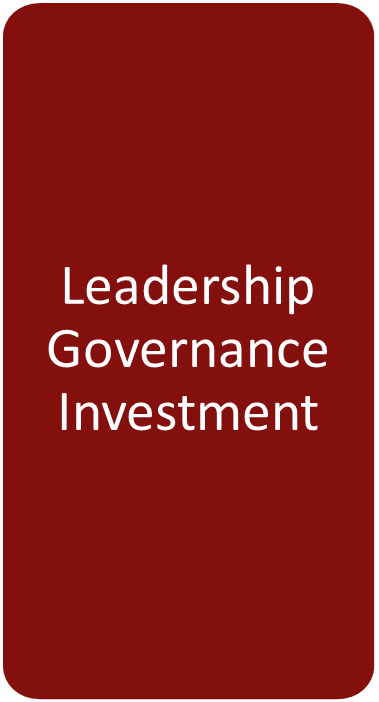 Strengthening regional institutions for digital leadership
Creating incentives for regional cooperation in the CAREC digital space
Attracting investment in the digital economy
Promoting an inclusive regional digital economy
Leveraging Digital Technologies to pursue cross-cutting Sustainable Development Goals
inclusion, innovation, sustainability, resilience, partnerships, and participation.
CAREC Digital Strategy 2030Pillars
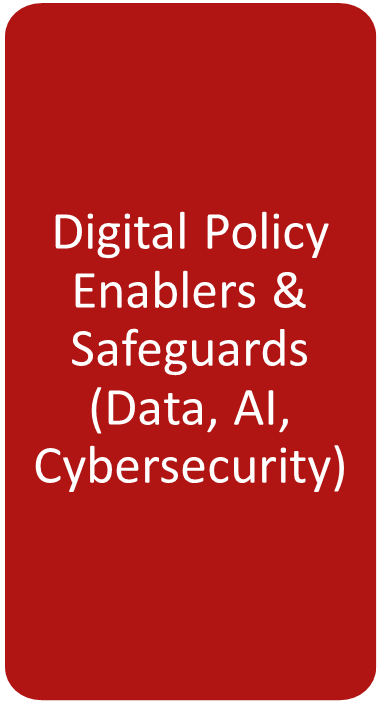 Harmonizing digital legislature and regulation across CAREC
Enhancing cybersecurity across the region
Aligning Data policies across member countries
Supporting the development of AI in the region
CAREC Digital Strategy 2030Pillars
Connecting digital infrastructure to bridge the digital divide – ensuring systems interoperability, scalability, and security
Building regional Digital Resilience Capacity
Building a CAREC regional PLATFORM economy
CAREC Digital Strategy 2030Pillars
Improving education, training, life-long learning
Developing digital skills: basic and professional
Boosting digital competencies
CAREC Digital Strategy 2030Pillars
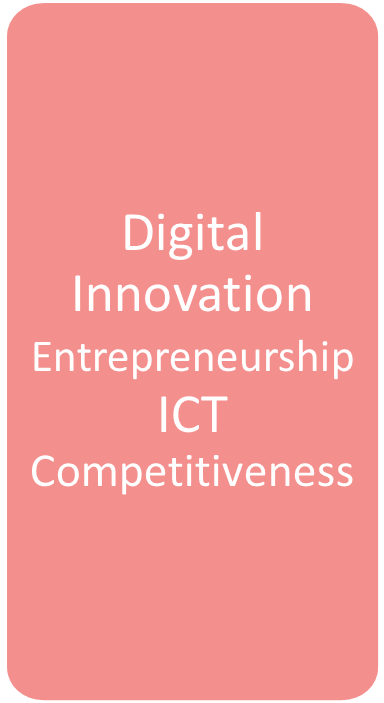 Nurturing the Digital Innovation ecosystem across CAREC
Promoting the adoption and effective use of digital technologies by SMEs
Promoting regional content
Boosting ICT exports
CAREC Digital Strategy 2030
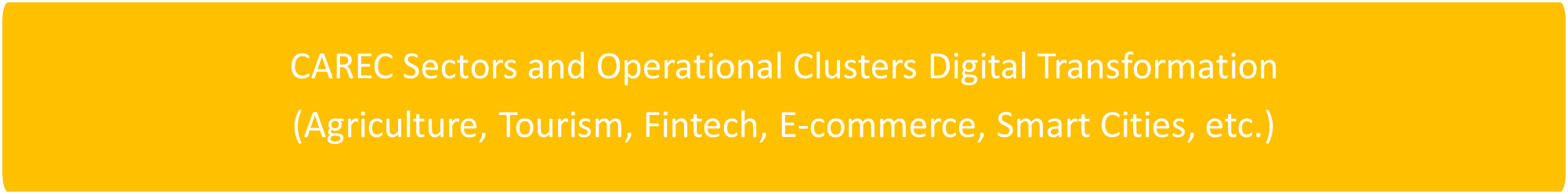 Infrastructure and Economic Connectivity
4G and 5G Broadband, Cloud, Data Centers
Smart Cities and Villages

Agriculture and Water
Digital Agriculture
Geospatial
Smart Water Management

Human Development
Education
Digital Skills
Job opportunities and mobility platforms
Economic and Financial stability:
Fintech,
 E-Finance

Trade, Tourism and Economic Corridors: 
eLogistics
eCommerce
Digital Tourism
Cross-border services
eCustoms
eProcurement
The CAREC Platform Economy
Digital Public Services Platform
CAREC Digital Space Portal
Open Data Portal
CAREC Digital Strategy 2030Key Implementation Areas
Building and maintaining multi-stakeholder consensus
Gathering and sharing best practices for regional digital development
Developing and launching a Strategic Communications plan
Developing the CAREC Digital Transformation Project Portfolio
Prioritizing the CAREC Project Portfolio and creating the CAREC Digital Strategy 2030 Implementation Roadmap
Working with development partners to secure project funding
Launching specific Initiatives to strengthen the enabling environment
Launching specific capacity building initiatives
Building public-private sector partnerships for project implementation
Establishing a monitoring system to measure progress
Future-proofing the strategy
CAREC Digital Strategy 2030Next Steps:
Stakeholder agreement on the CAREC Digital Strategy 2030
Endorsement of the CAREC Digital Strategy 2030 by the Ministerial Conference
Agreement on the governance model and the creation of the CAREC Digital Strategy 2030 Steering Committee. 
Launch of the Strategic Communications Plan  
Launch of quick wins and low-hanging fruit projects to gain momentum
CAREC Digital Strategy 2030
Member Countries Feedback Examples
CAREC Digital Strategy 2030Discussion:
Does the Strategy help address the main priorities for regional digital collaboration?

Does the Strategy help address the main challenges to regional cooperation in the digital space?

Does the Strategy help address the top digital transformation priorities in your country through encouraging regional digital collaboration?
Thank you!